Topic – Stone Age to Iron Age
We will develop a whole class time line through the Prehistoric ages from the Stone age to the Iron Age. Recognise how they were hunter-gathers and how they prepared their food – we will also have a little go! We will also learn about the development of homes and settlements and what life was like as a villager in those times.
R.E - Christianity
What kind of world did Jesus want?
Literacy  National curriculum 
Text – The first drawing. Main outcome historical narrative.
Text – The heart and the bottle. Main outcome own version dilemma narrative
Text – The BFG. Main outcome Fantasy narrative
Music – writing music down
Beech Class Autumn 1 2023
Would you survive the Stone Age?
Numeracy National Curriculum 
Yr2 – Numbers to 100, addition and subtraction, properties of shapes, 2 / 5 / 10 timestables
Yr3 – Place value within 1,000, addition and subtraction, multiplication and division, 3 / 4 / 6 timestables
Computing – Connecting computers
Develop an understanding of digital devices
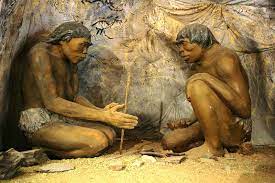 Art – Stone Age / Iron Age
Drawing and Sculpture – Neolithic art and Stone Age sketches, Roundhouses and weaving
DT – Stone Age / Iron Age
Stone age feast – food technology
PSHE – Me and my relationships
Explain why we have rules in different situations, explain feelings we may feel when we lose something important to them, demonstrate cooperation and collaboration (team work), identify how we can have positive relationships with special people, strategies for resolving conflict, explain and understand what a dare is, consider others’ point of views
Science – Rocks – This planet rocks! 
Comparing and grouping together different types of rocks depending on their appearance and simple physical properties. To be able to name 6 different rocks and understand how rocks are formed. Recognise erosion and find evidence of this. To be able to explain how fossils are formed and recognise the importance of Mary Anning.
P.E
Real P.E – Personal skills (footwork and one leg balancing)
Real Gymnastics